Filtro antialérgico
Integrante : Orlando Campos
ME3001-1 Fabricación digital de productos tecnológicos
Profesor: Danica Peric
Problemática: Las alergias nasales
Salir de casa y tener dificultades respiratorias.


Tener contacto con animales causa dificultad para respirar.


Estar trabajando con material particulado causa molestias nasales o alergias.
¿Qué es la alergia?   rinitis alérgica
Es un diagnóstico asociado con un conjunto de síntomas que afectan la nariz, estos se presentan cuando se inhala algo a lo que es alérgico, como polvo, caspa o polen, llamados alérgenos. 
Puede ser entendida como una sobre reacción del organismo frente a un elemento ajeno a este.
Principales alérgenos
Polen: las gramíneas, el olivo, las cupresáceas, las arizónicas, el plátano de sombra.
 
Hongos ambientales (Esporas): Al ser respiradas, pueden causar síntomas alérgicos relacionados con el asma, la rinitis y la conjuntivitis.
 
Ácaros de polvo o ácaros domésticos: son insectos microscópicos que se desarrollan en lugares húmedos y tibios.

Epitelios de animales: perros, gatos, caballos y roedores son los que causan más reacciones alérgicas.
Formas de evitarlo
Evitar la exposición a agentes alérgenos como el polen, los hongos ambientales, los ácaros de polvo o los epitelios de algunos animales sería así una medida a tener en cuenta para evitar un ataque de asma.

Trasladarse de ciudad o región en época de primavera.
 
Consumir antihistamínicos (medicamento anti alérgico).
Solución : Filtro nasal
Sus Atributos son los siguientes:
Atrapa los alérgenos impidiendo el paso de estos hacia la nariz, evitando la alergia.
Es ergonométrico, se ajusta a la entrada de las fosas nasales.
El objeto es portátil.
El tiempo necesario para colocar el aparato o guardarlo es corto (no mas de 5 a 10 segundos).
Puede ser reutilizado hasta que la función de este termine (el filtro se tape o ya no filtre correctamente) o que sea incómodo de usar (acumule olores o se rompa).
El filtro pretende ser un objeto de uso cotidiano para el usuario y no tiene carácter de desechable, el producto debe tener un nivel de calidad que fomente al usuario querer reutilizarlo y mantener en producto.
Escalas de factores relevantes
Importancia
Características y Materiales
El dispositivo pretende contener un filtro de carbón activo lo suficientemente poroso para evitar partículas de olor y alérgenos así como para permitir una respiración normal y cómoda.

El dispositivo esta fabricado en plástico elástico y se ajusta de manera solidaria al tabique nasal (similar al sistema de agarre los sujeta ropa).

El dispositivo esta fabricado en una sola pieza, por lo tanto tiene que tener la capacidad de deformarse para ser colocado y ajustado solo por memoria del material y la presión que esto ejerce en el tabique al querer volver a su estado original.

Reutilizable a corto plazo y desechable luego de un periodo determinado de tiempo.
Estrategias de desarrollo
Diseño CAD.

Desarrollo de carcaza mediante impresión 3D para baja escala de producción.

Desarrollo de moldes para alta escala de producción.

Utilización de filtros comerciales.
Tipos de filtros
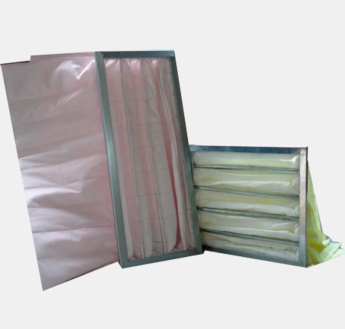 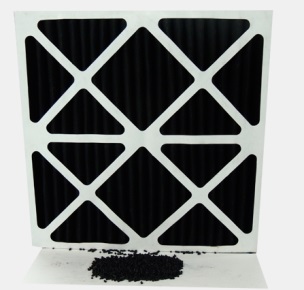 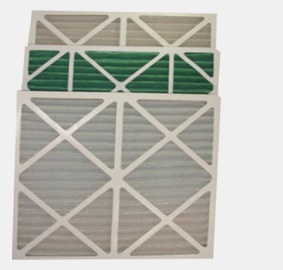 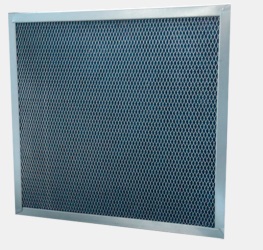 Tipos de filtros
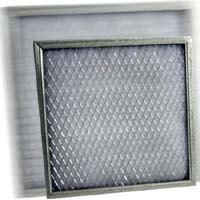 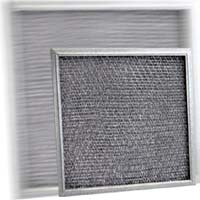 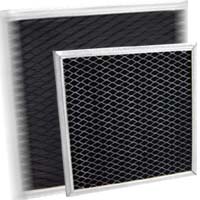 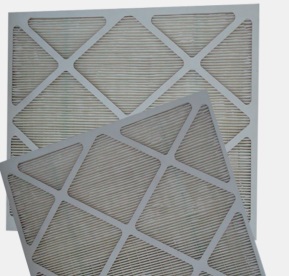 Posibles extensiones
No necesariamente el filtro puede ser usado por personas con alergia, su uso puede ser extendido a personas que trabajan en:
 Zonas con gran cantidad de material particulado (maestranzas, serrerías) 

 En zonas con olores desagradables:
Trabajos en plantas tratadoras de agua servidas
Trabajos relacionados con basura, con químicos, animales 
Producción manufacturera, combustibles, salud, limpieza.
Posible aproximación
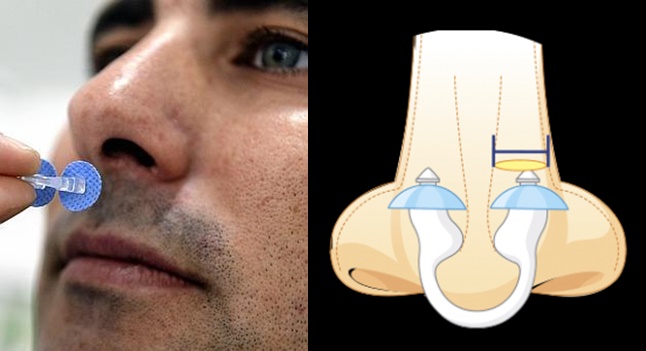 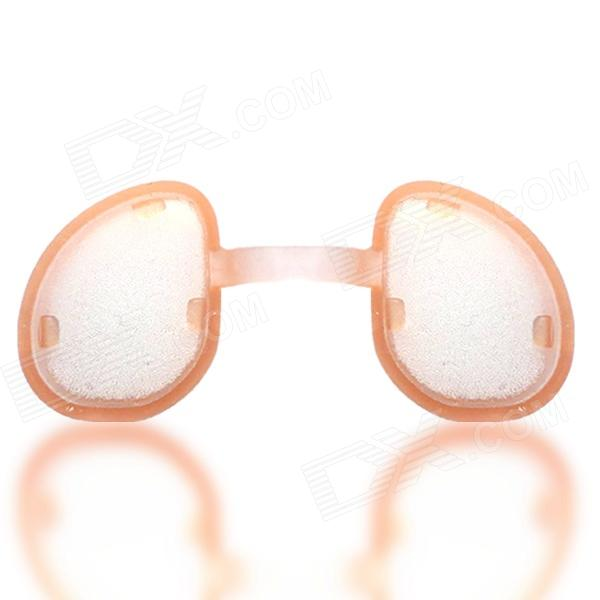 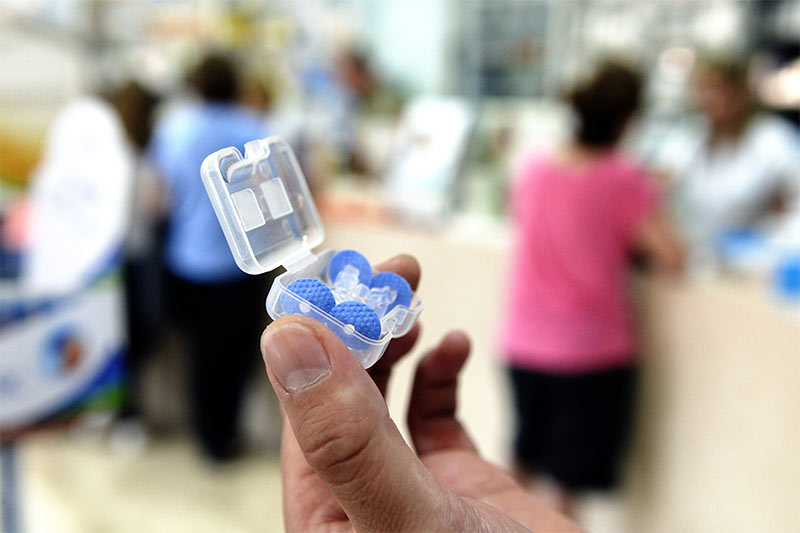 Diferencias con el mercado
Existe actualmente un mercado de filtros nasales para personas en situaciones cotidianas como también para la industrial, filtros NOSK, estos filtros son de carácter desechable.
Los filtros construidos en este proyecto pretender tener un carácter de no desechable, es decir, el producto fomenta al usuario querer conservarlo, aplicándole mantenciones cada ciertos periodos. El producto pretende ser de una calidad superior a un producto desechable, siendo similar en cuanto a conservación y durabilidad a un audífono insertable.
Prototipos
Prototipo A1.0
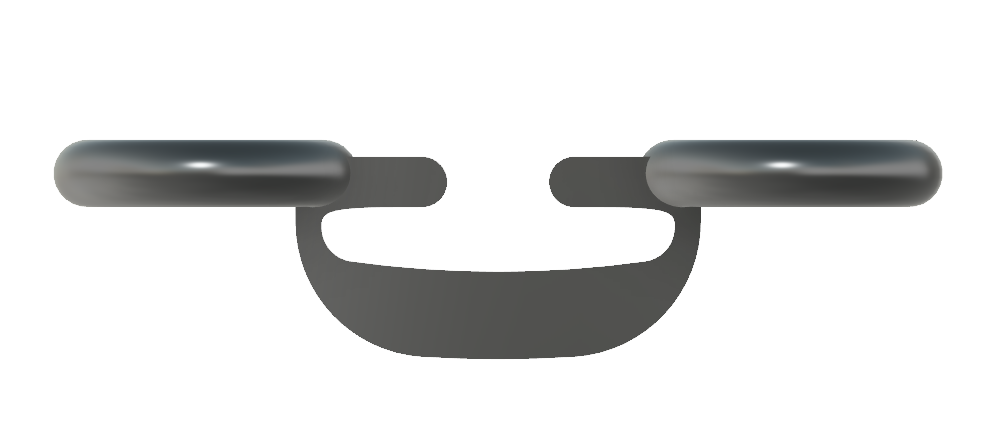 Prototipo A1.1
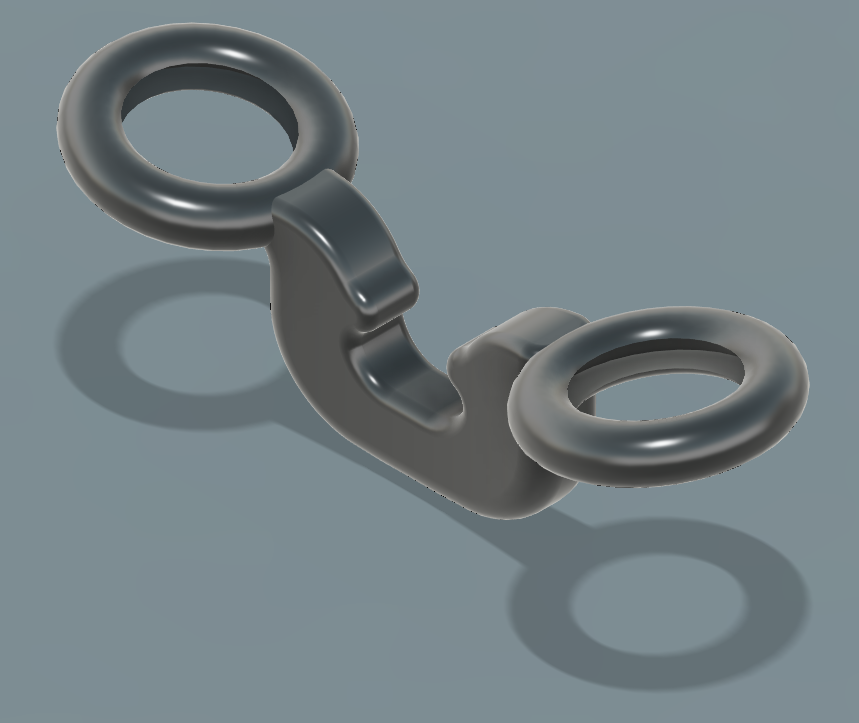 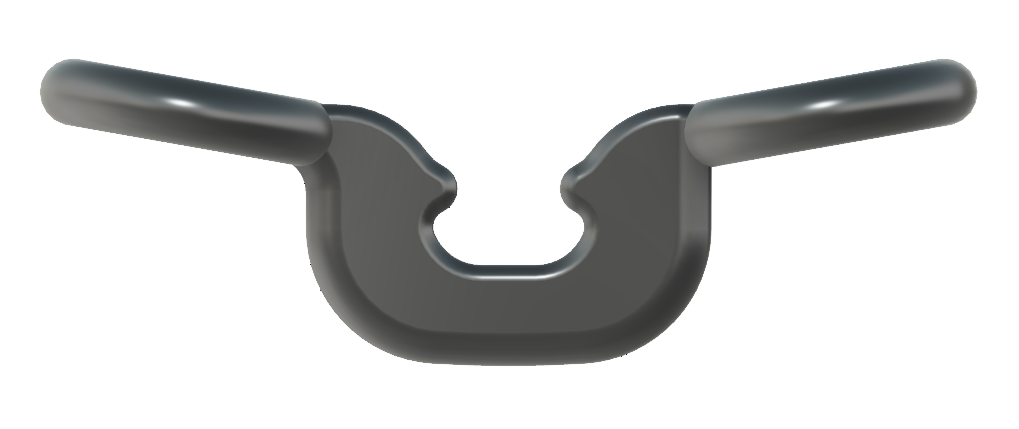 Prototipo A1.2
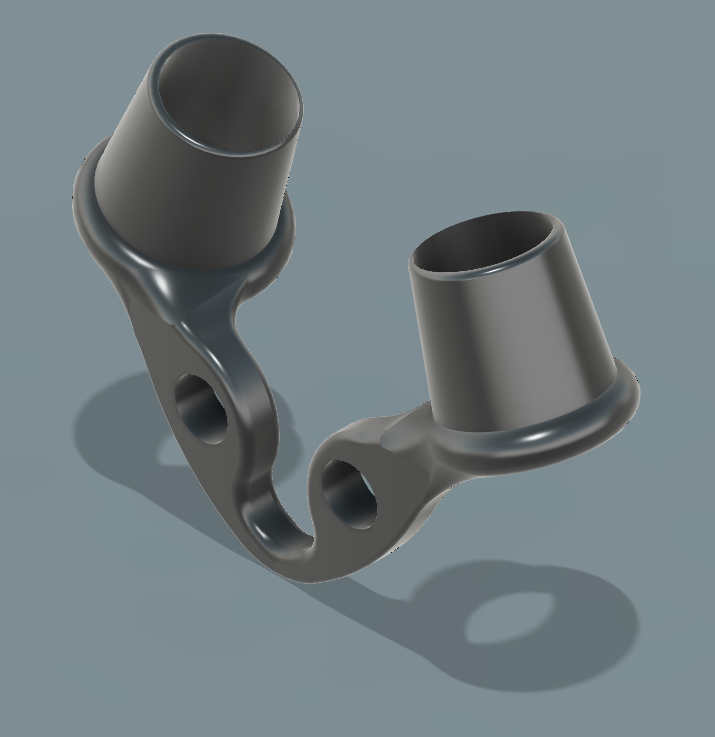 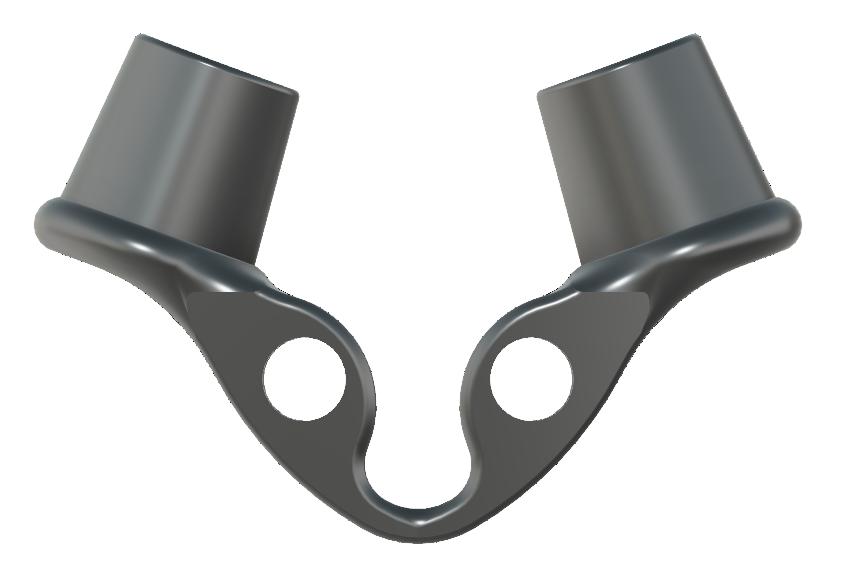 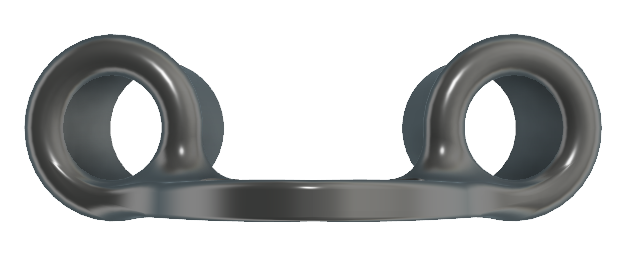 Prototipo A1.3
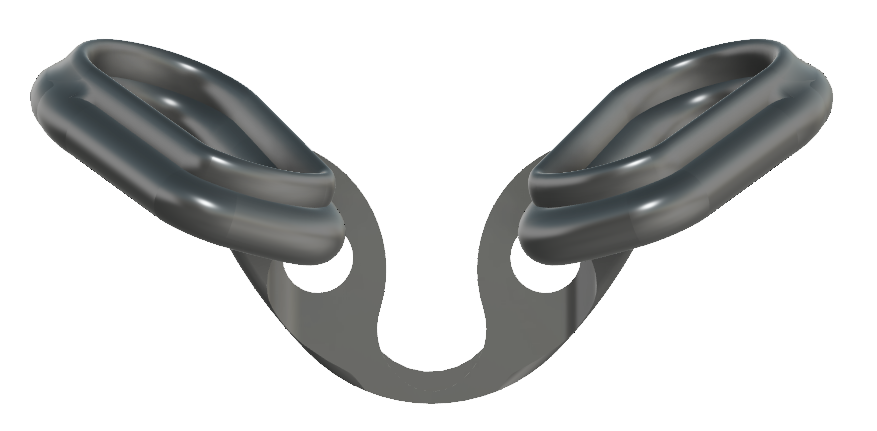 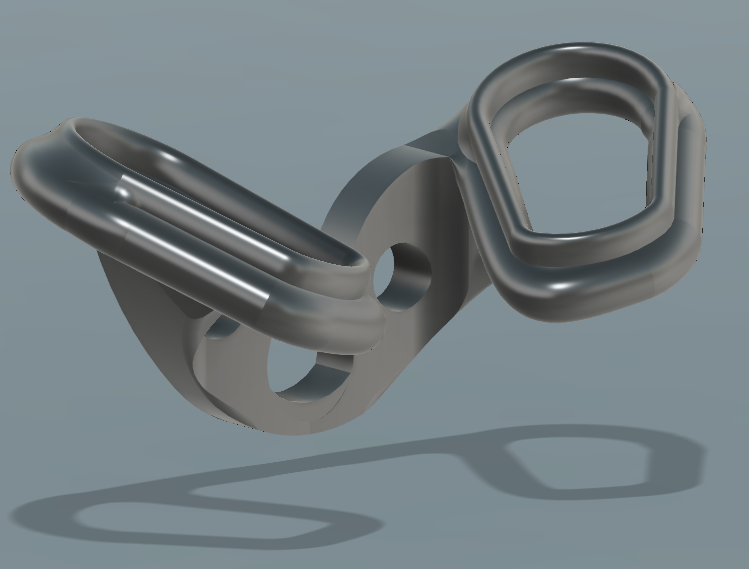 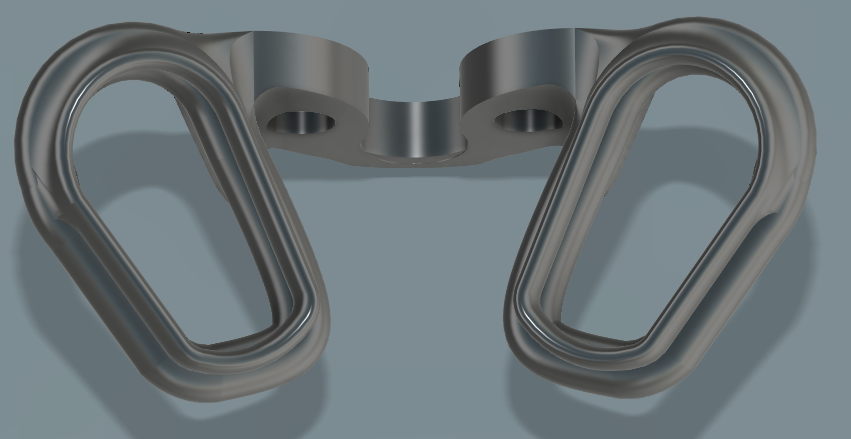 Prototipo B1.0
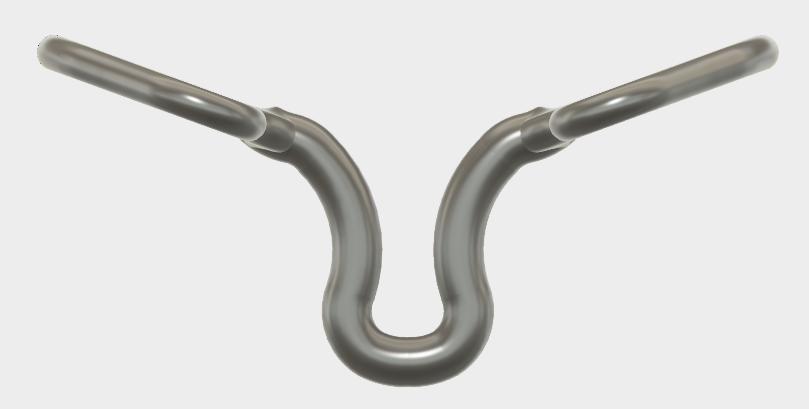 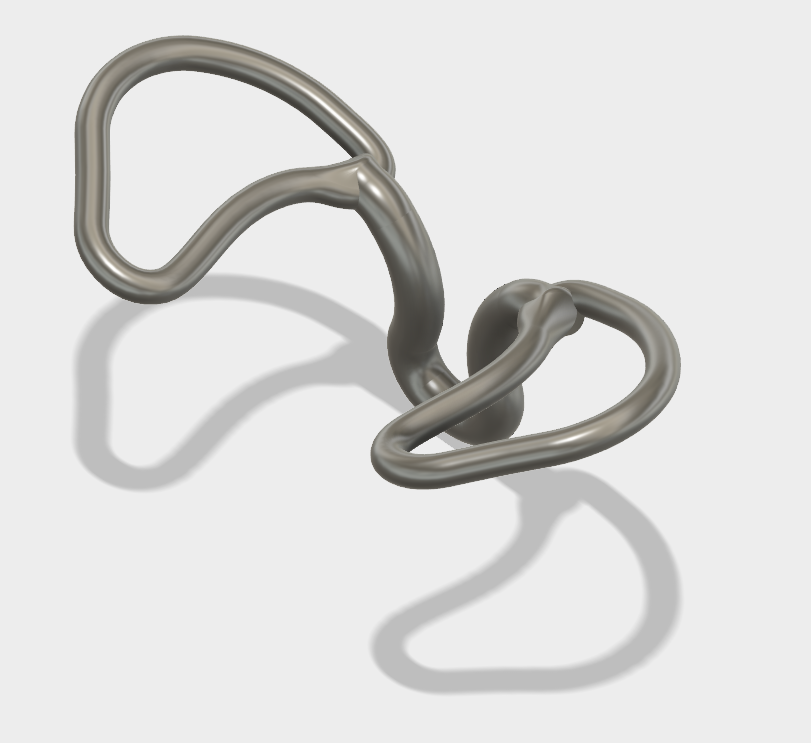 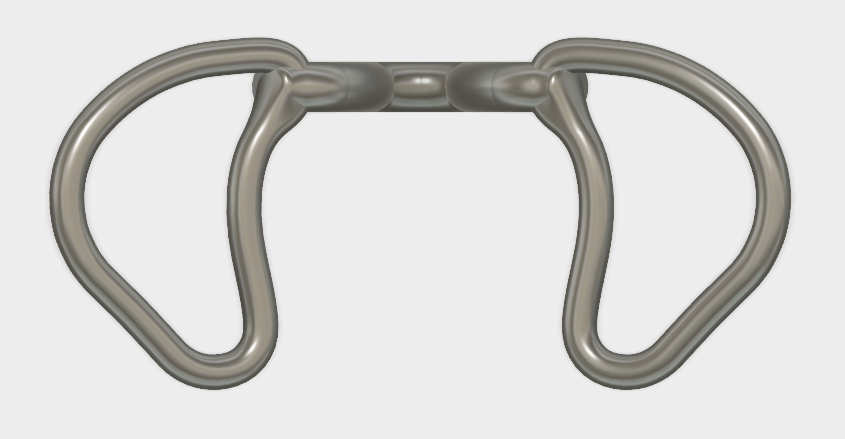 Prototipo B2.0
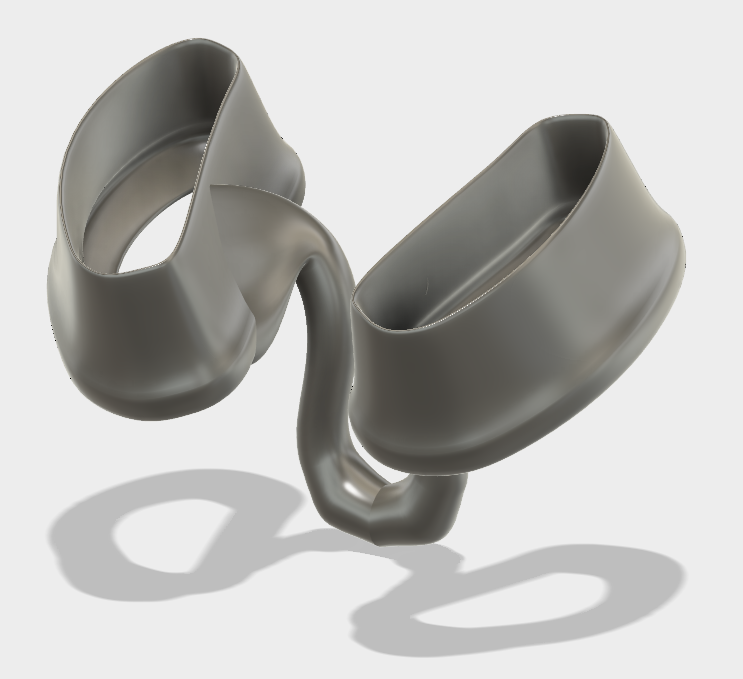 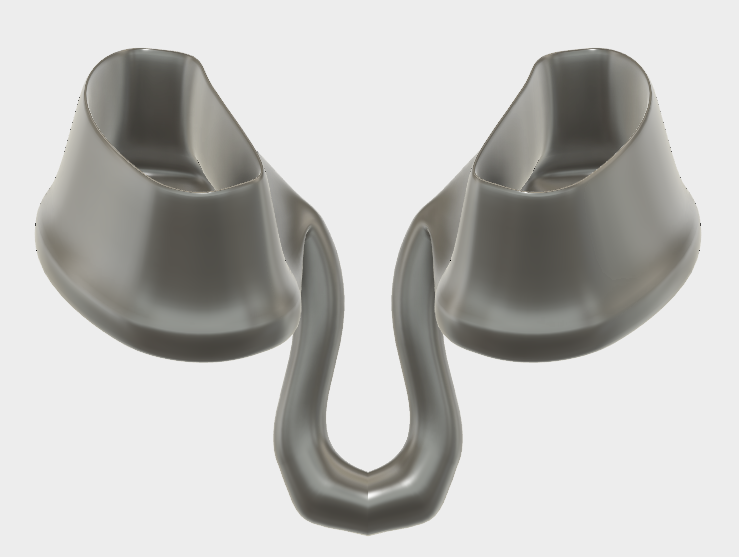 Carcasa Prototipo B2.0
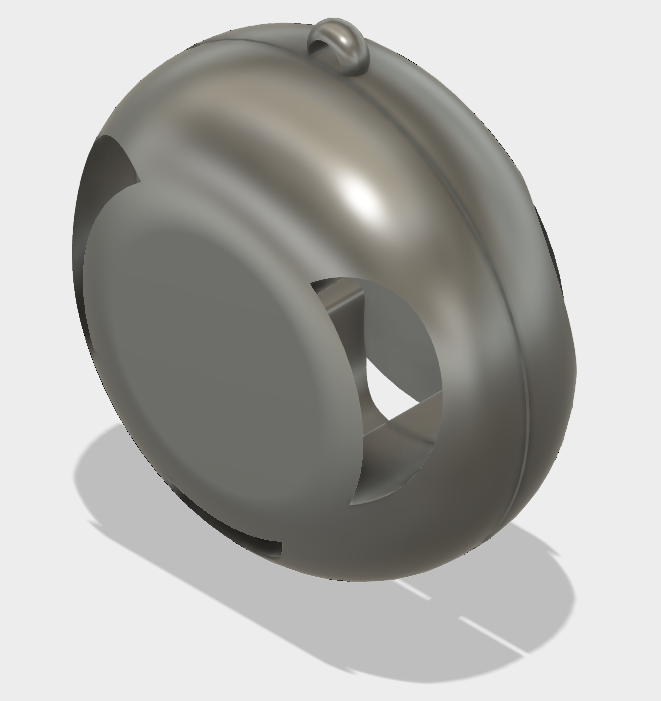 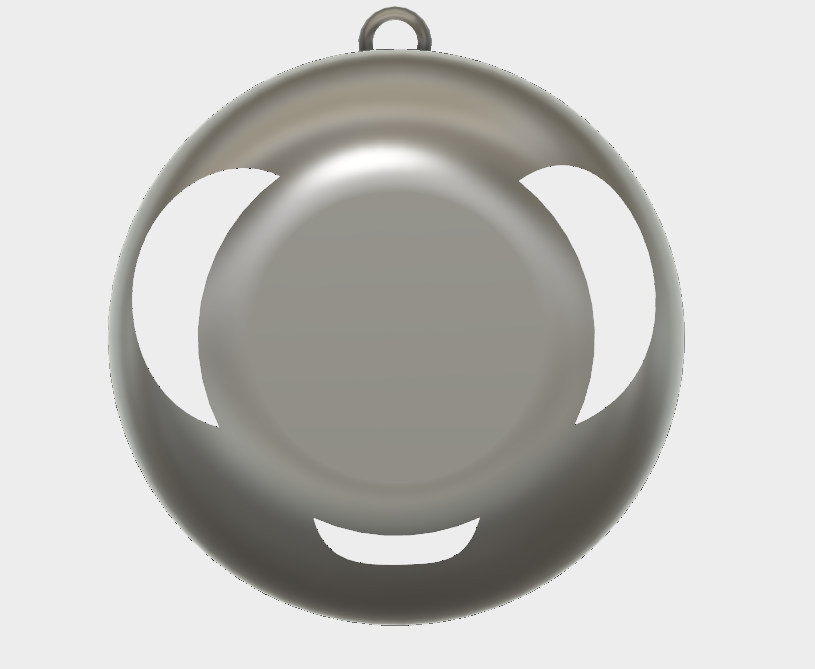 gracias